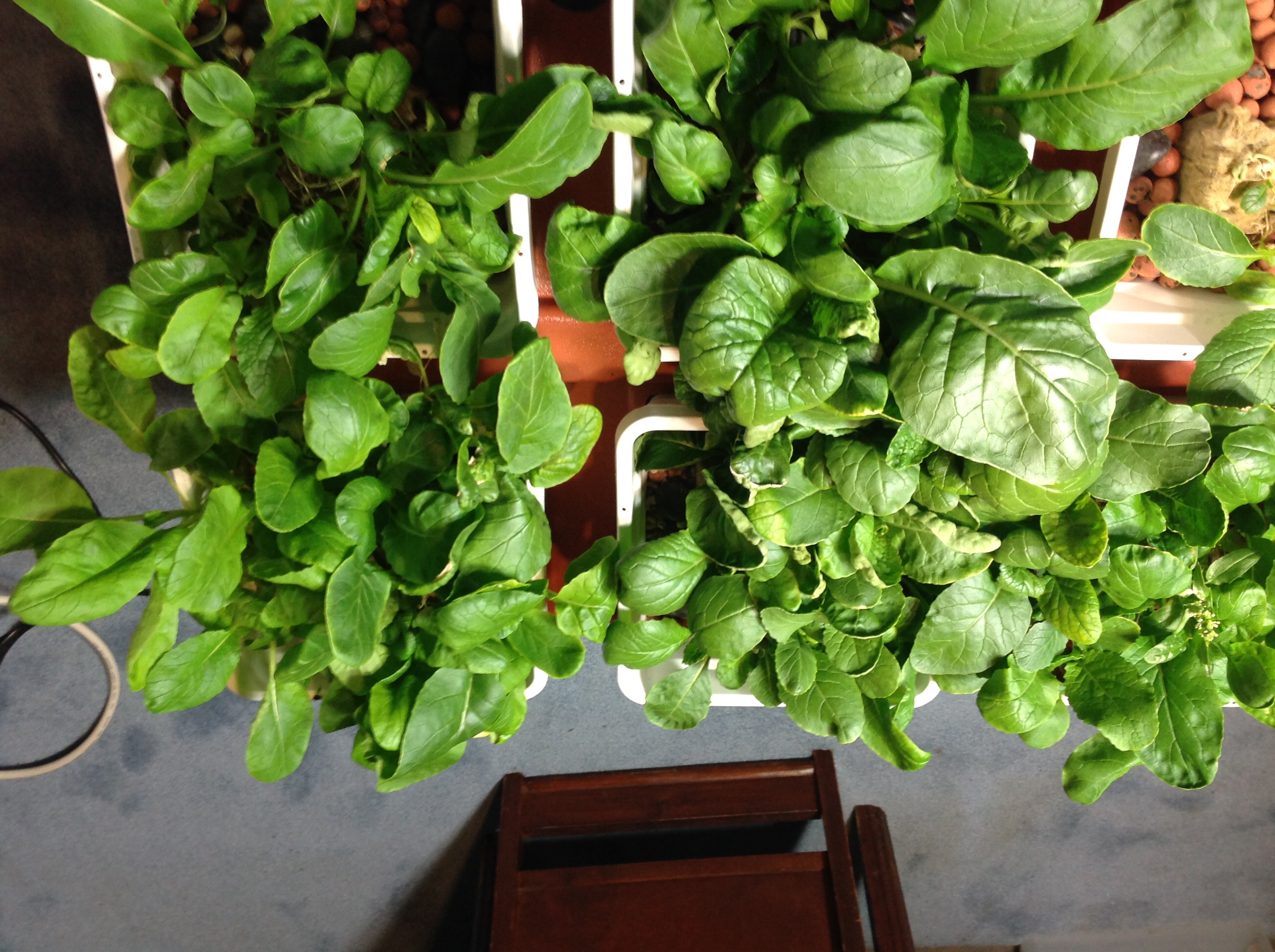 Intro to Hydroponics
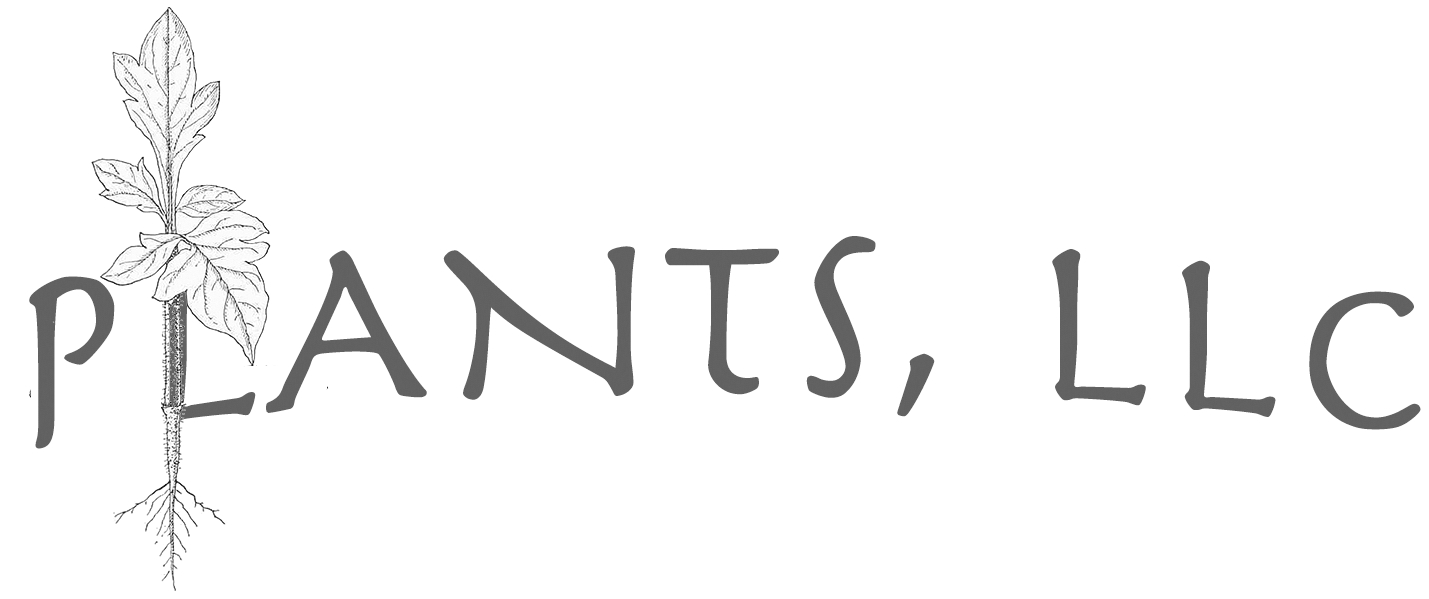 Laurie Ruberg
STEAM Partnership: 3D Printed Hydroponics
Hydroponics has been around for over 2000 years…but today’s technologies give it a new look!
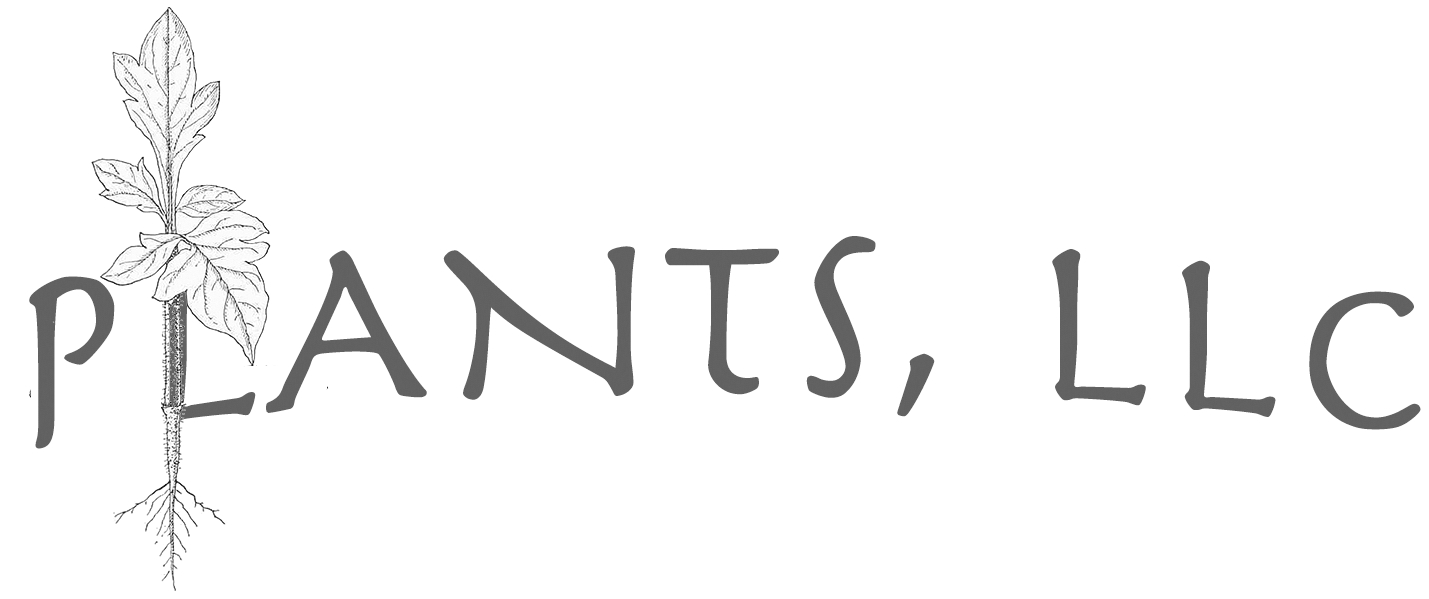 11/8/16
PLANTS, LLC
2
What is hydroponics?
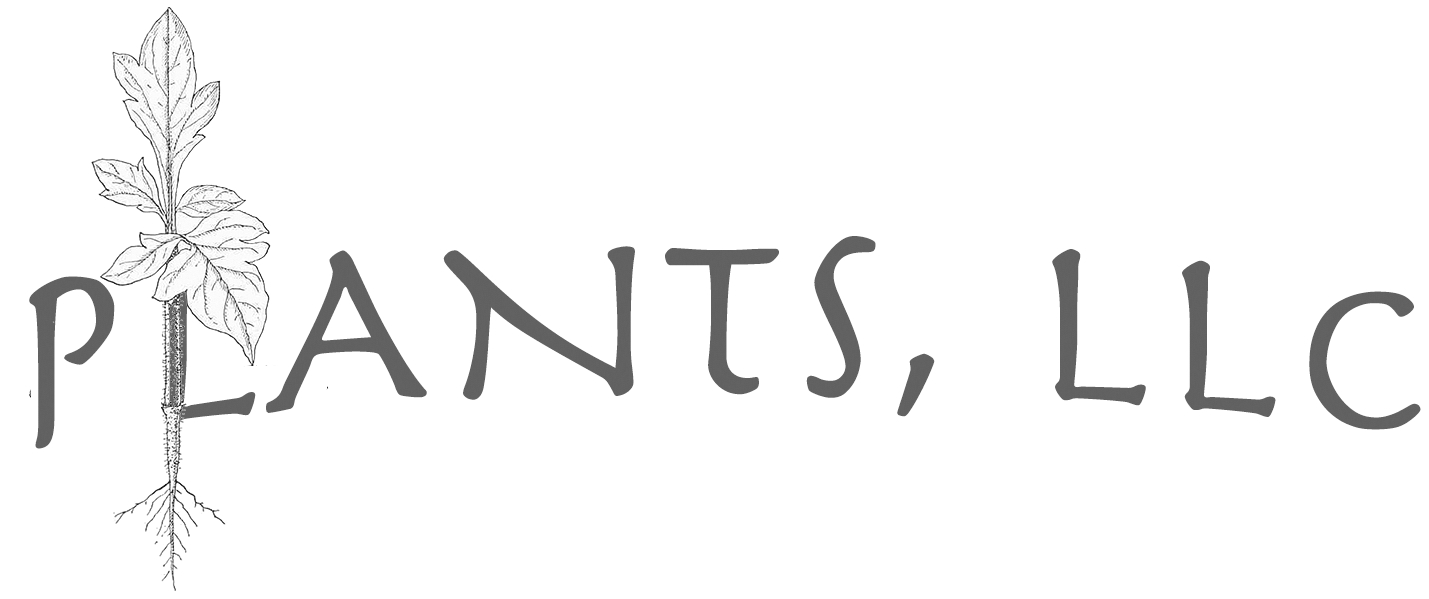 Growing plants hydroponically means that: 
Plants grow without soil…
…in a water-based nutrient solution
 …in materials that give plants the support they need…to thrive in a growth chamber with a delivery system that gets the nutrient solution to the plant roots…
…with either natural or artificial lighting.
Hydroponic: Advantages / Disadvantages
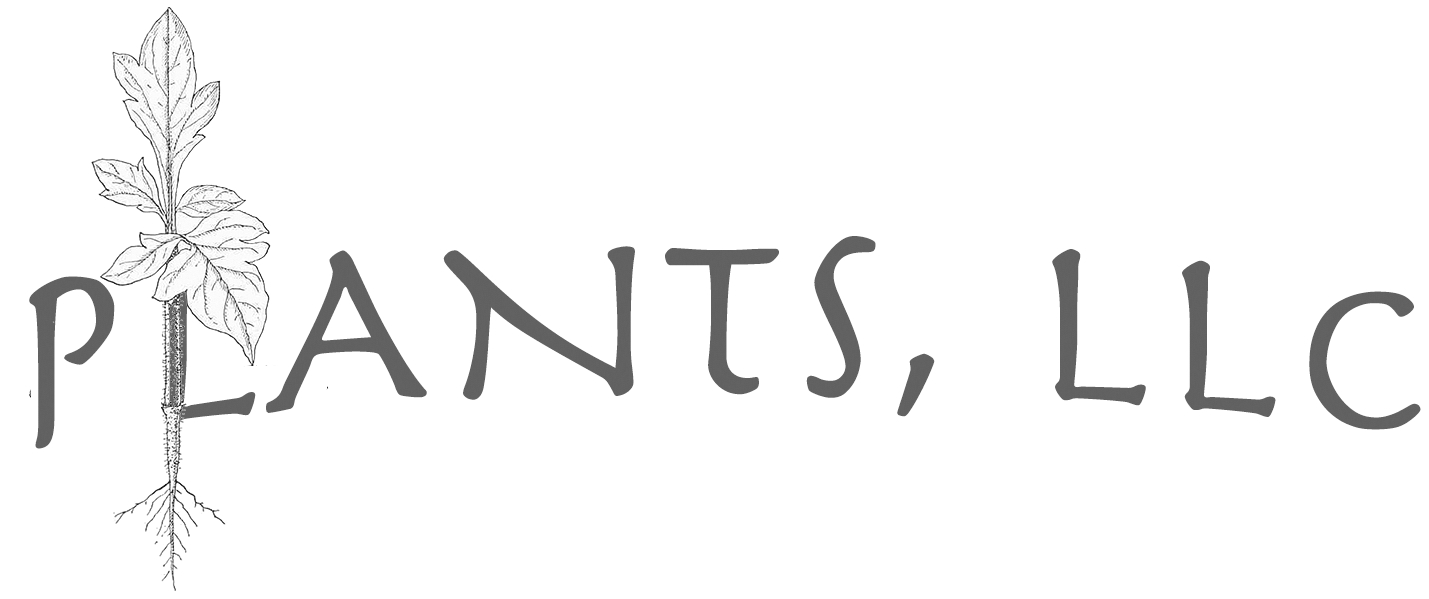 Healthier plants – having a near-perfectly balanced diet
Healthier consumers – less need to use herbicides, fungicides, and pesticides
Higher Yields – without water and nutrient stresses, plants grow faster and can be grown more compactly
Conservation – preventing evaporation and runoff
Year-round production schedule
Initial set up costs can 
	be high
Because plants share nutrient fluids, diseases and pests can quickly move from plant to plant
Maintenance requirements can increase, depending on the system used and crop
A power outage can destroy a crop
Initial set up requires technical knowledge, time, and commitment
11/8/16
PLANTS, LLC
4
Types of Hydroponic Systems
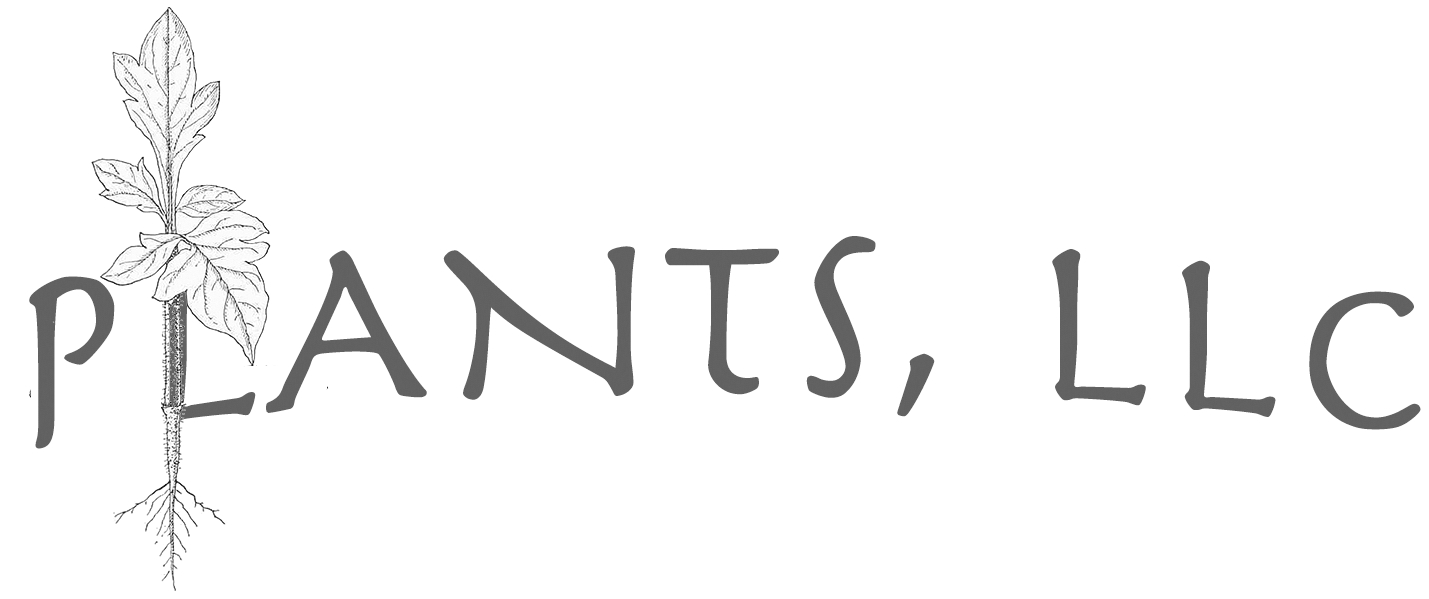 Passive
Active
Water Culture
Media-Based
11/8/16
PLANTS, LLC
5
Emily’s Garden
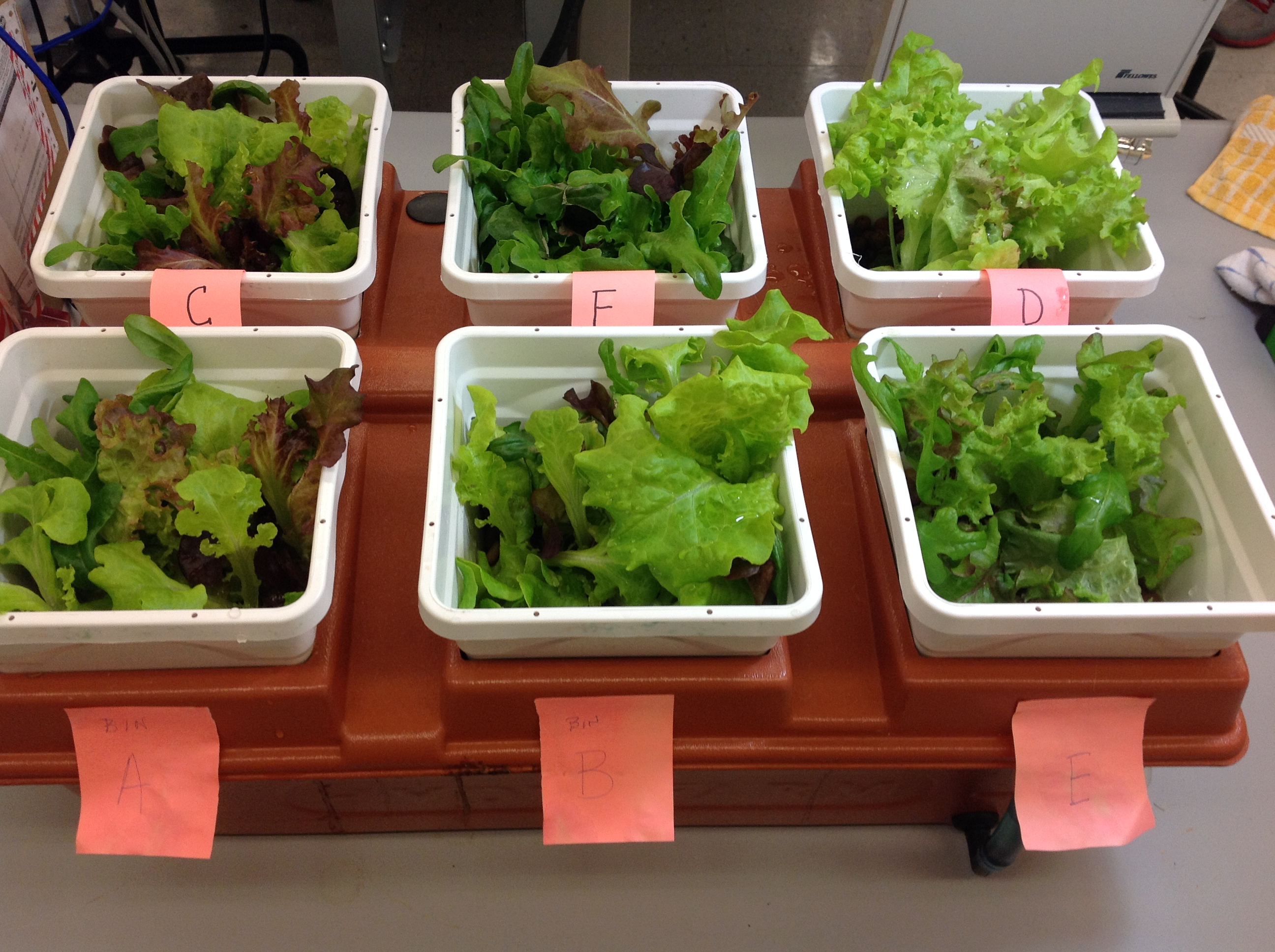 11/8/16
PLANTS, LLC
6
Wick-based systems
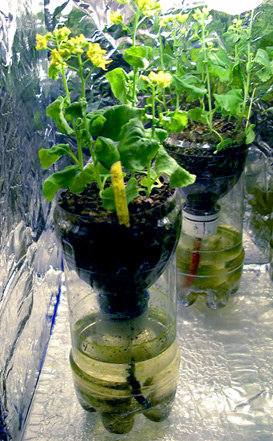 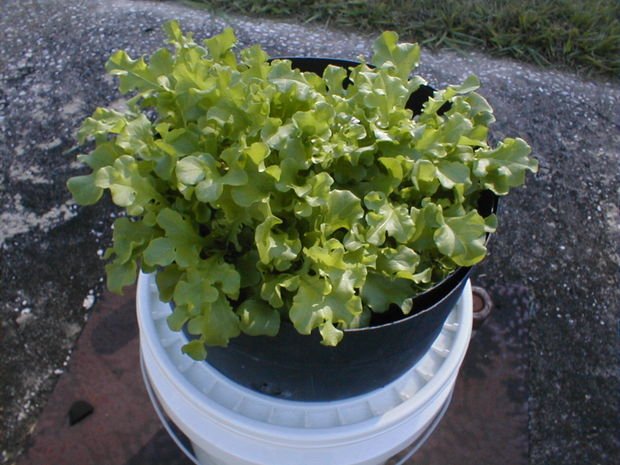 11/8/16
PLANTS, LLC
7
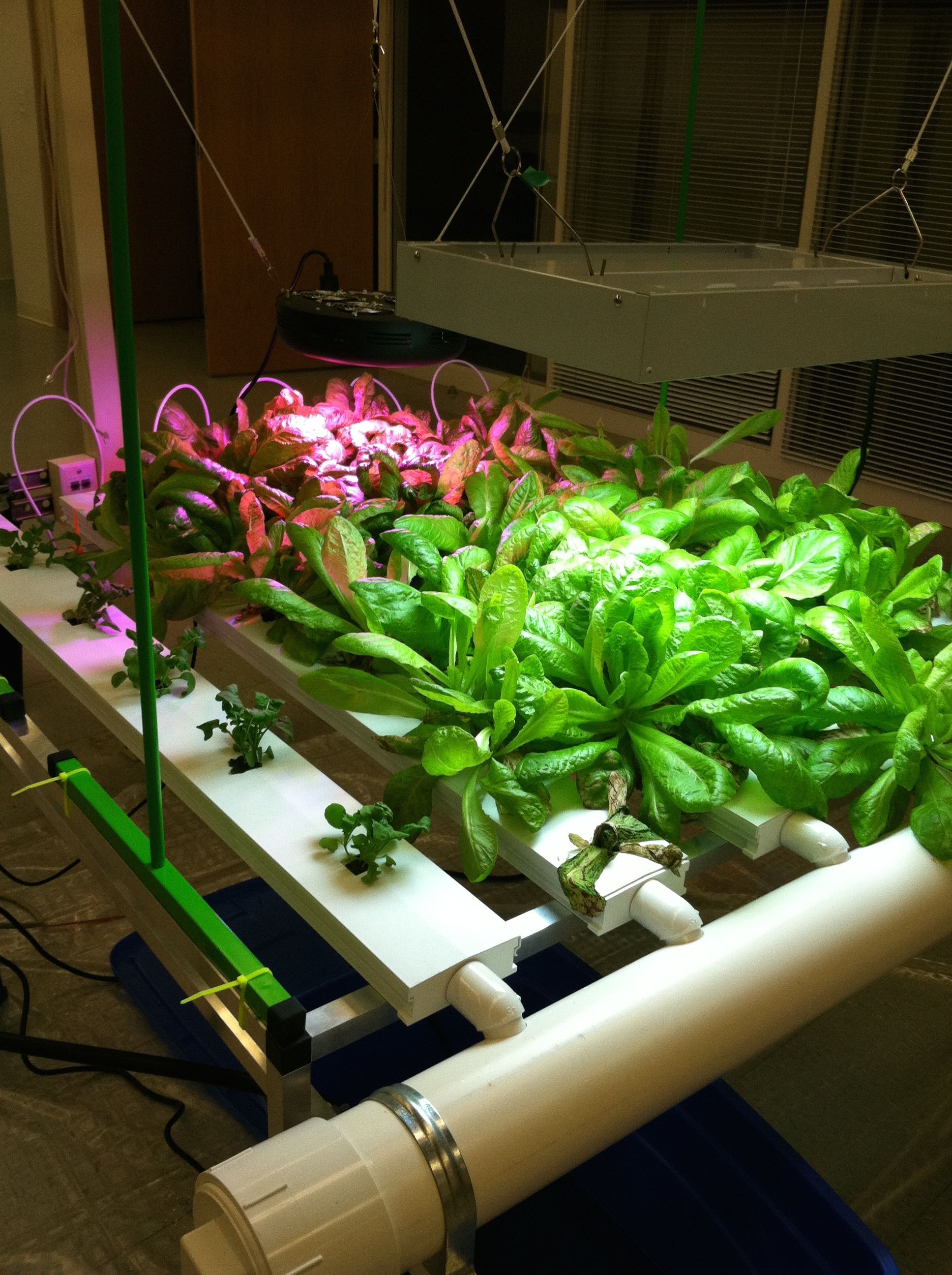 NFT System
Active Raft System
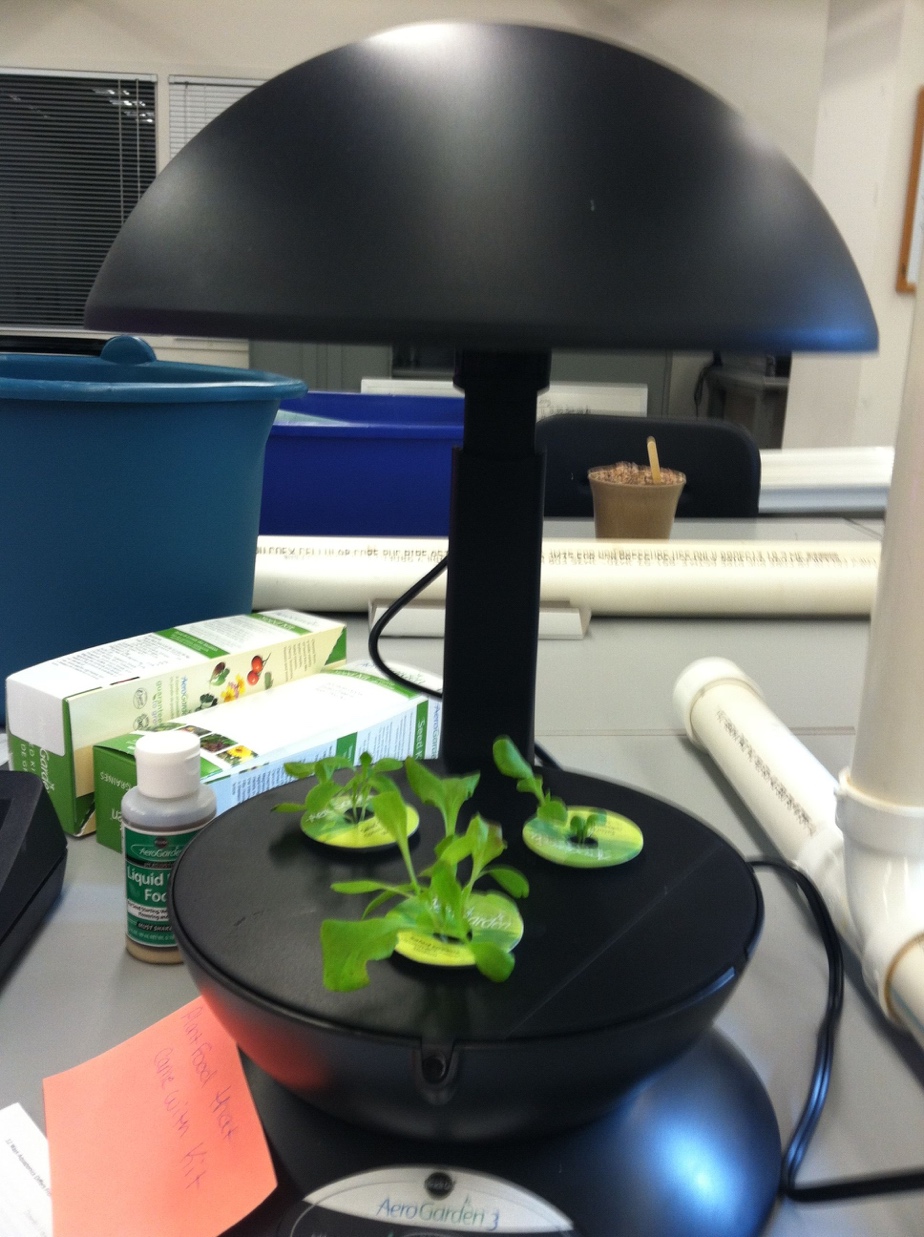 11/8/16
PLANTS, LLC
8
DIY Hydroponic System
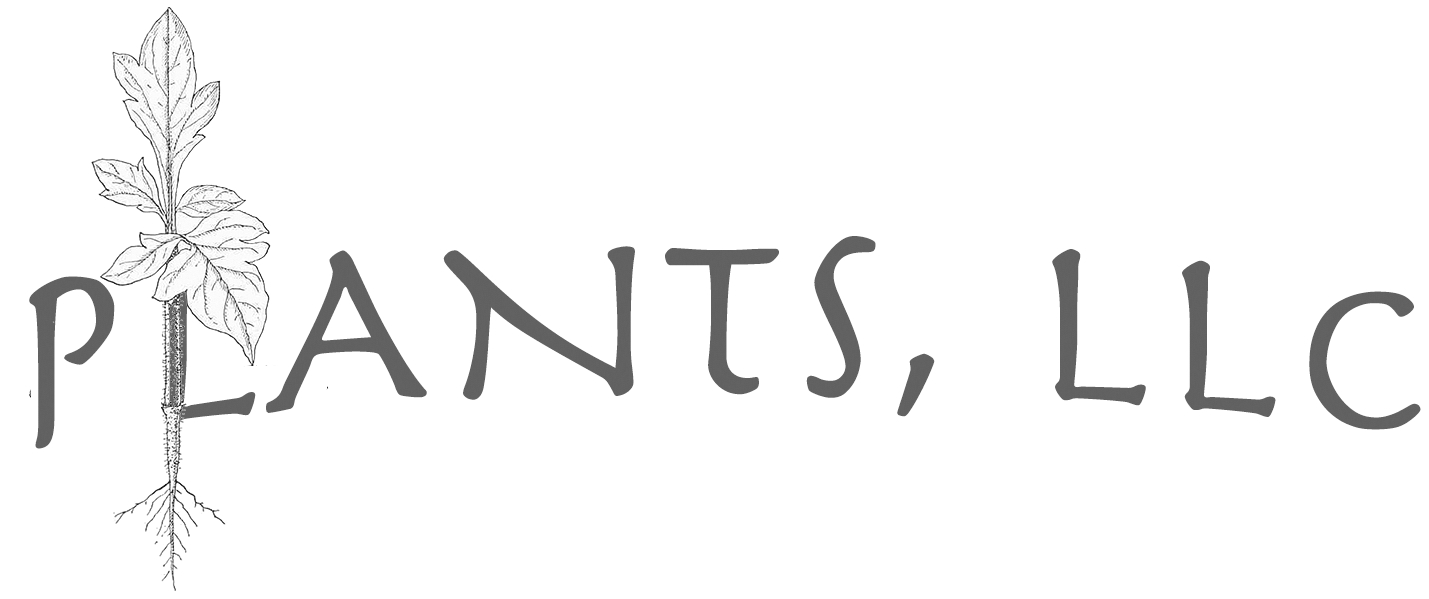 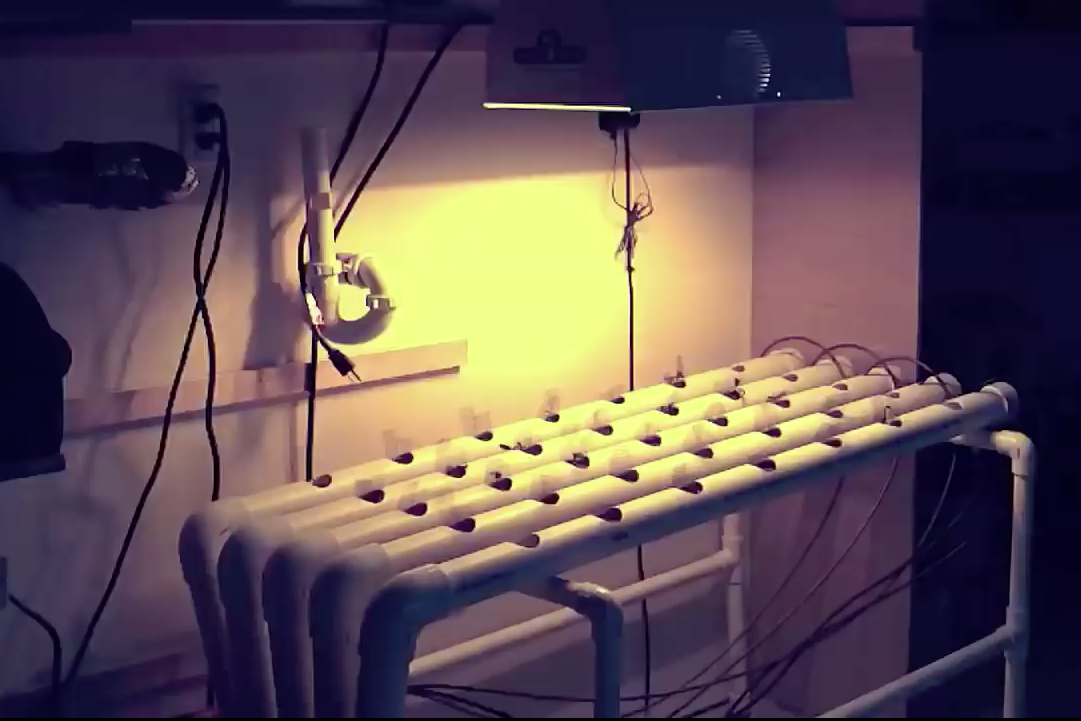 What to know to be successful with your hydroponic system
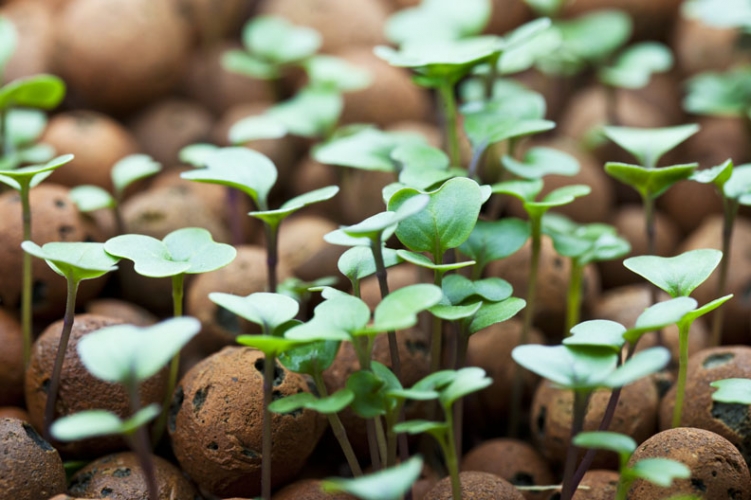 Select seed varieties that do best in a hydroponic culture
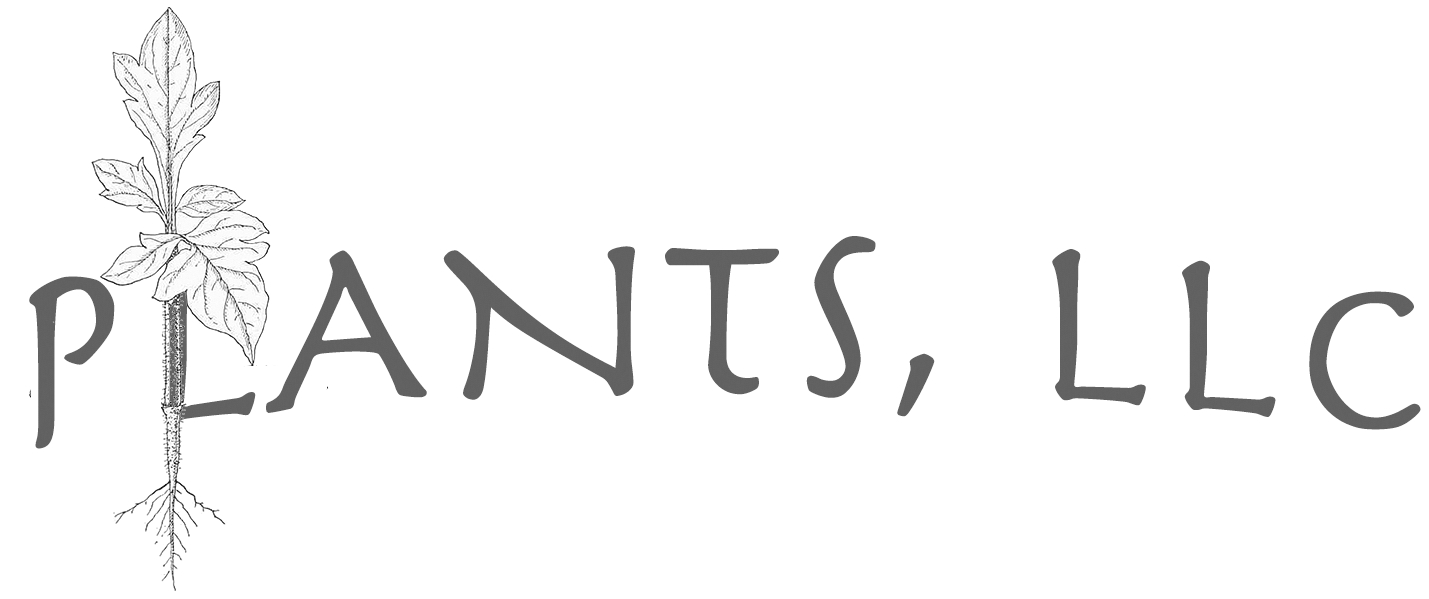 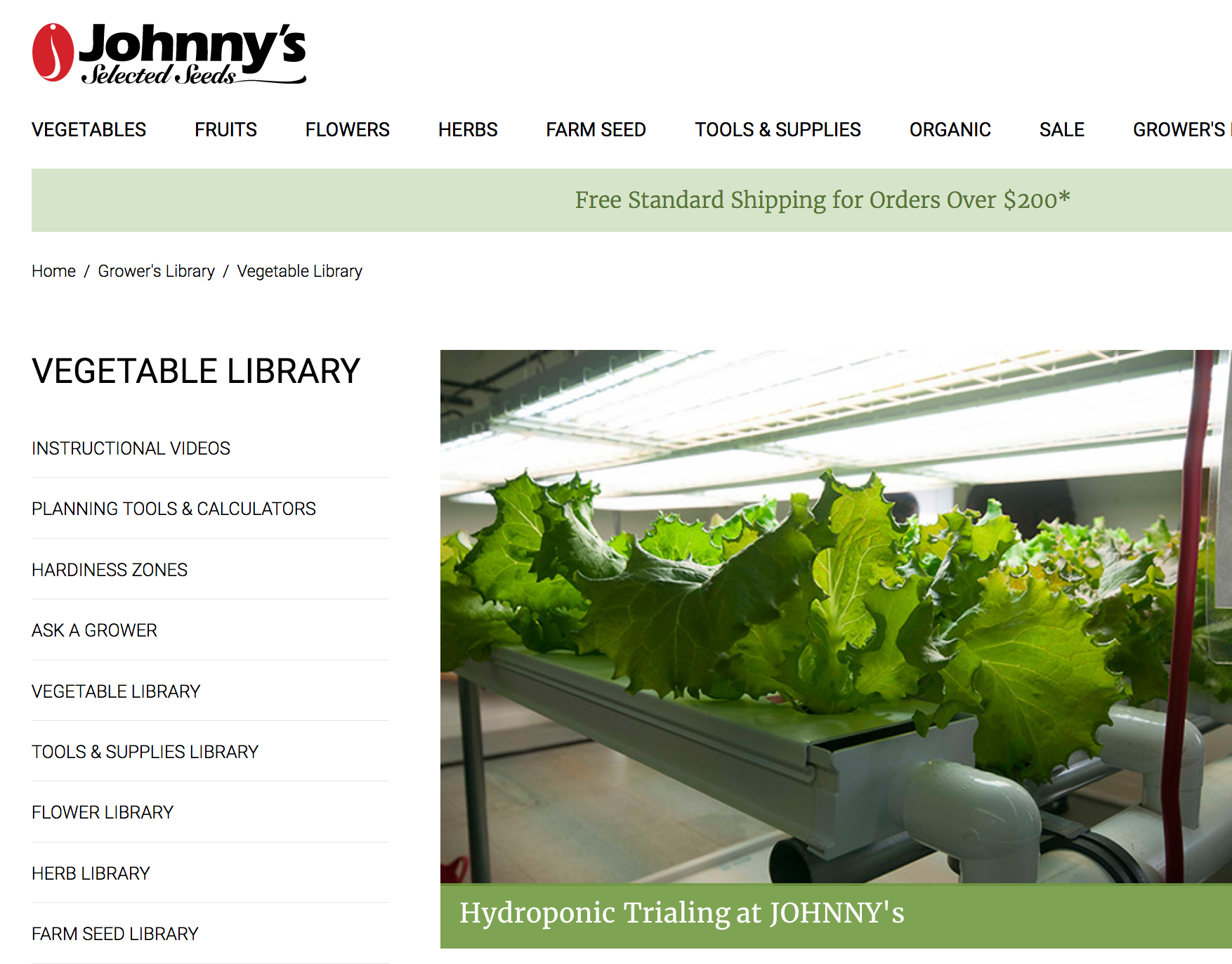 Maintain optimum conditions for your plants
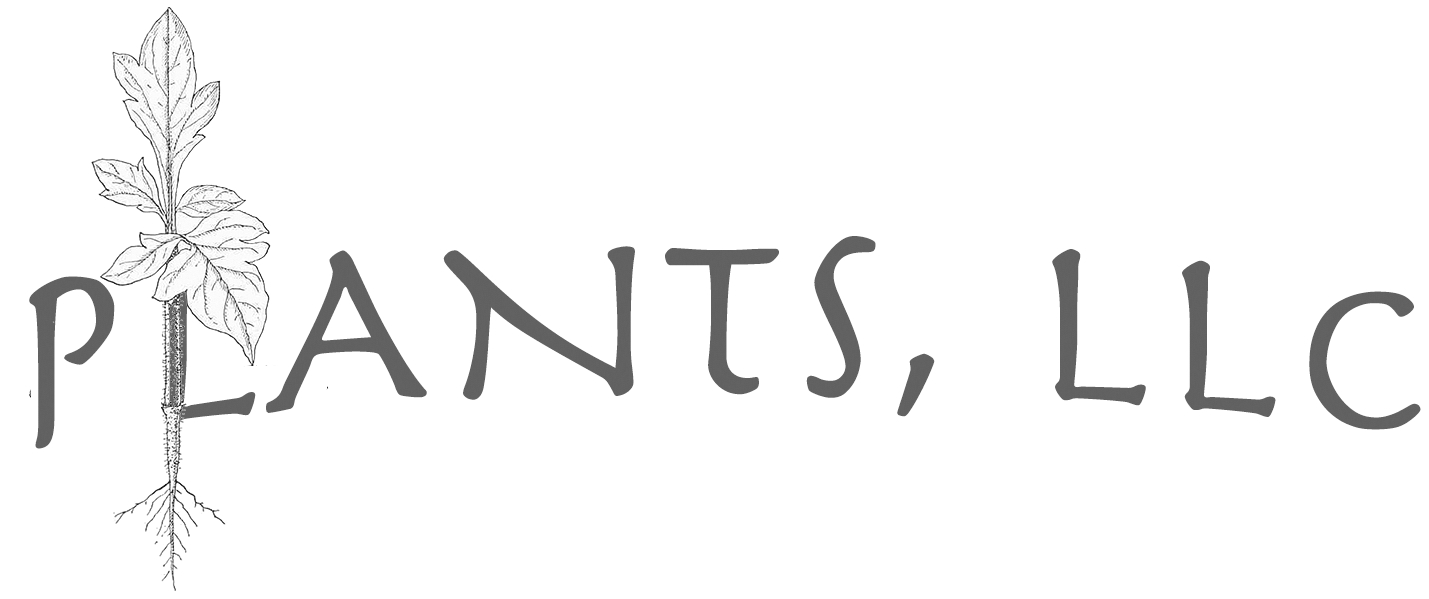 Consider plant’s ideal…
Temperature
Light intensity
Spacing
Investigate your plant’s 
life cycle, 
structural needs, 
pollination and reproduction processes, and 
disease/pest vulnerabilities/resistances
Explore plant mineral requirements
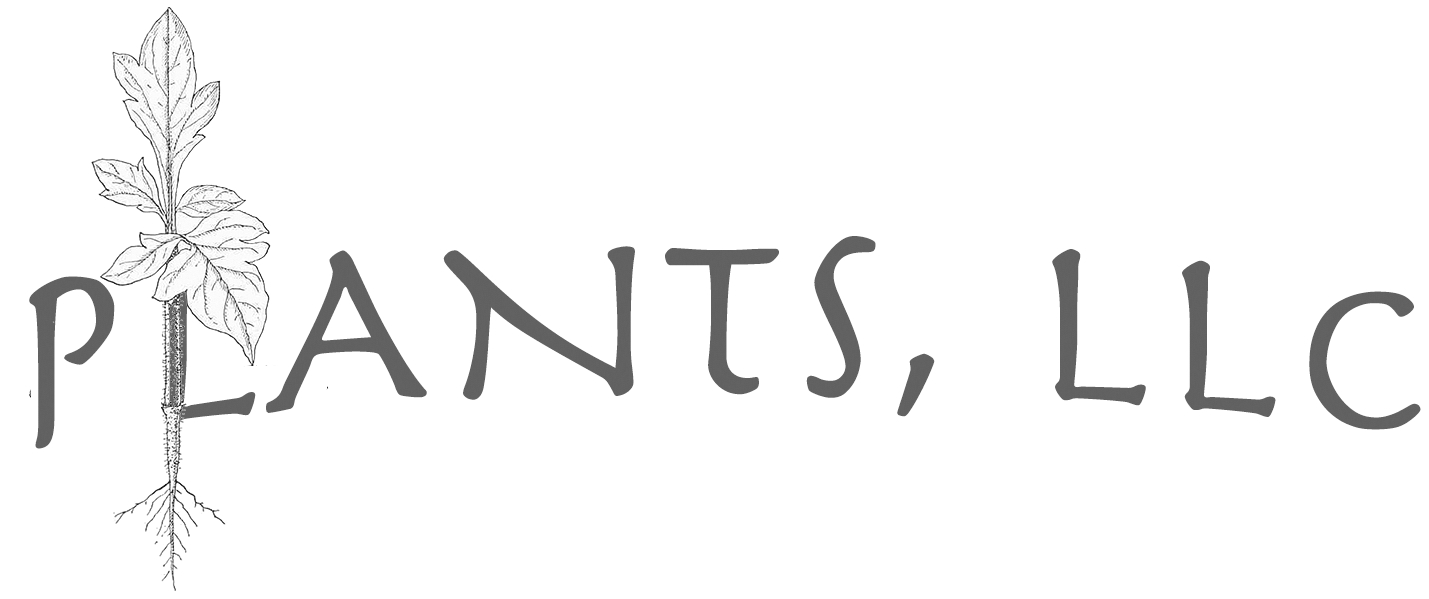 The primary mineral nutrients plants require are nitrogen (N), phosphorus (P), and potassium (K).
Secondary mineral nutrients include calcium (Ca), magnesium (Mg), and sulfur (S). 
Plants also need these micronutrients boron (B), copper (Cu), iron (Fe), chloride (Cl), manganese (Mn), molybdenum (Mo), and zinc (Zn). 
See interactive periodic table of plant nutrients at: http://www.cropnutrition.com/nutrient-knowledge
11/8/16
PLANTS, LLC
13
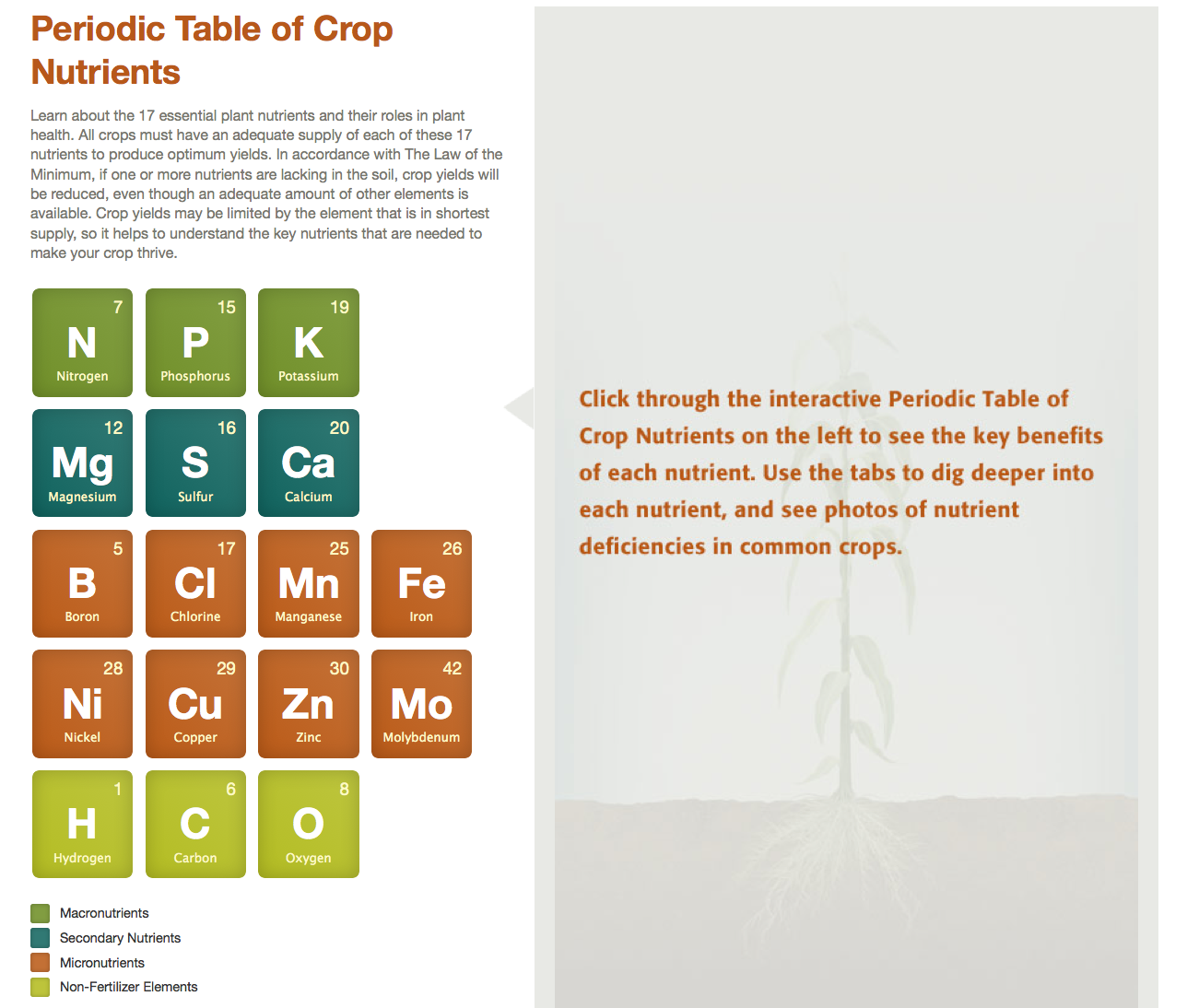 11/8/16
PLANTS, LLC
14
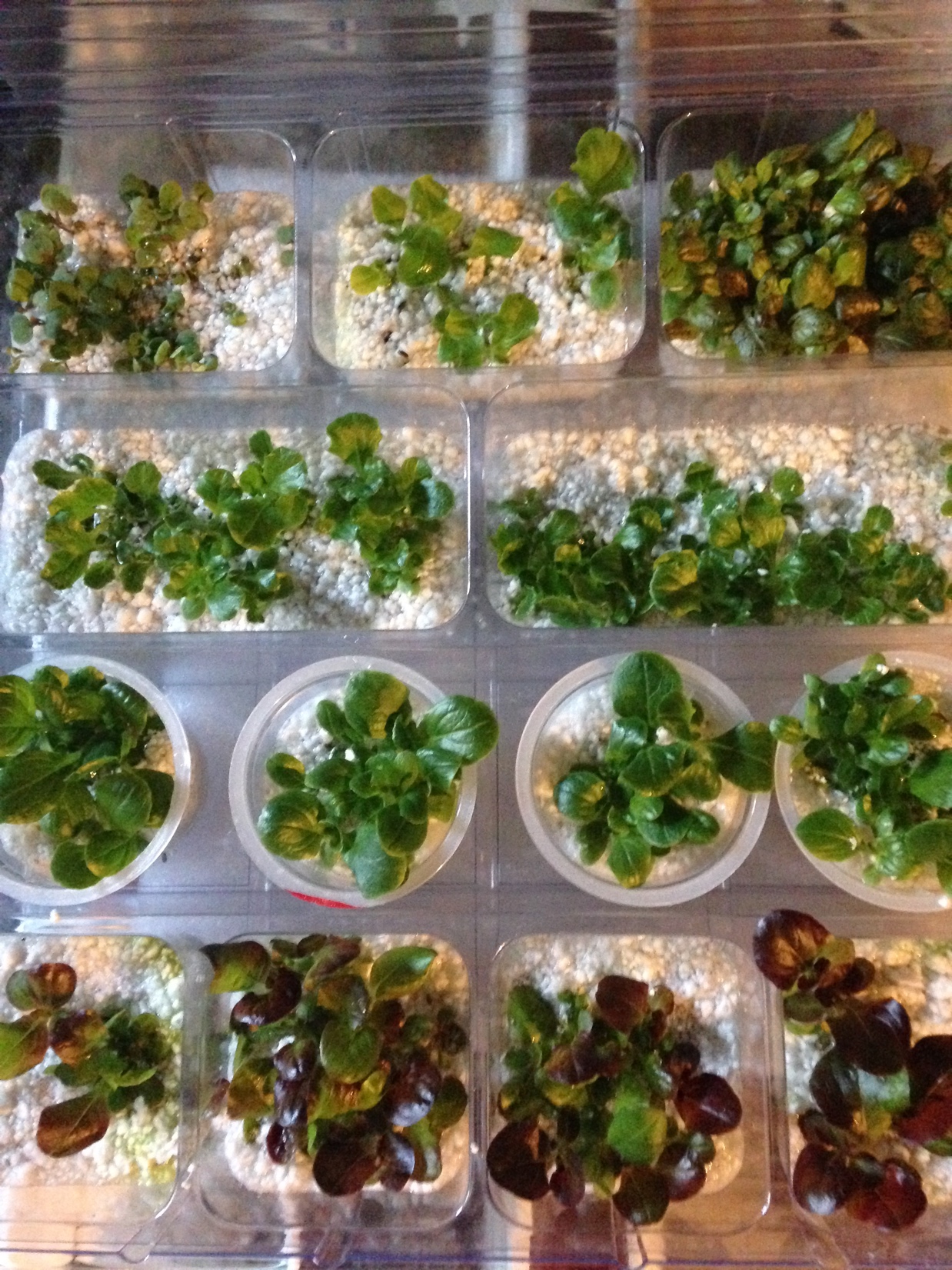 Explore using different materials to support plant growth.
For example,
compare Vermiculite and Perlite as materials for seed germination.
11/8/16
PLANTS, LLC
15
Seedlings in 2 Types of Seed Plugs
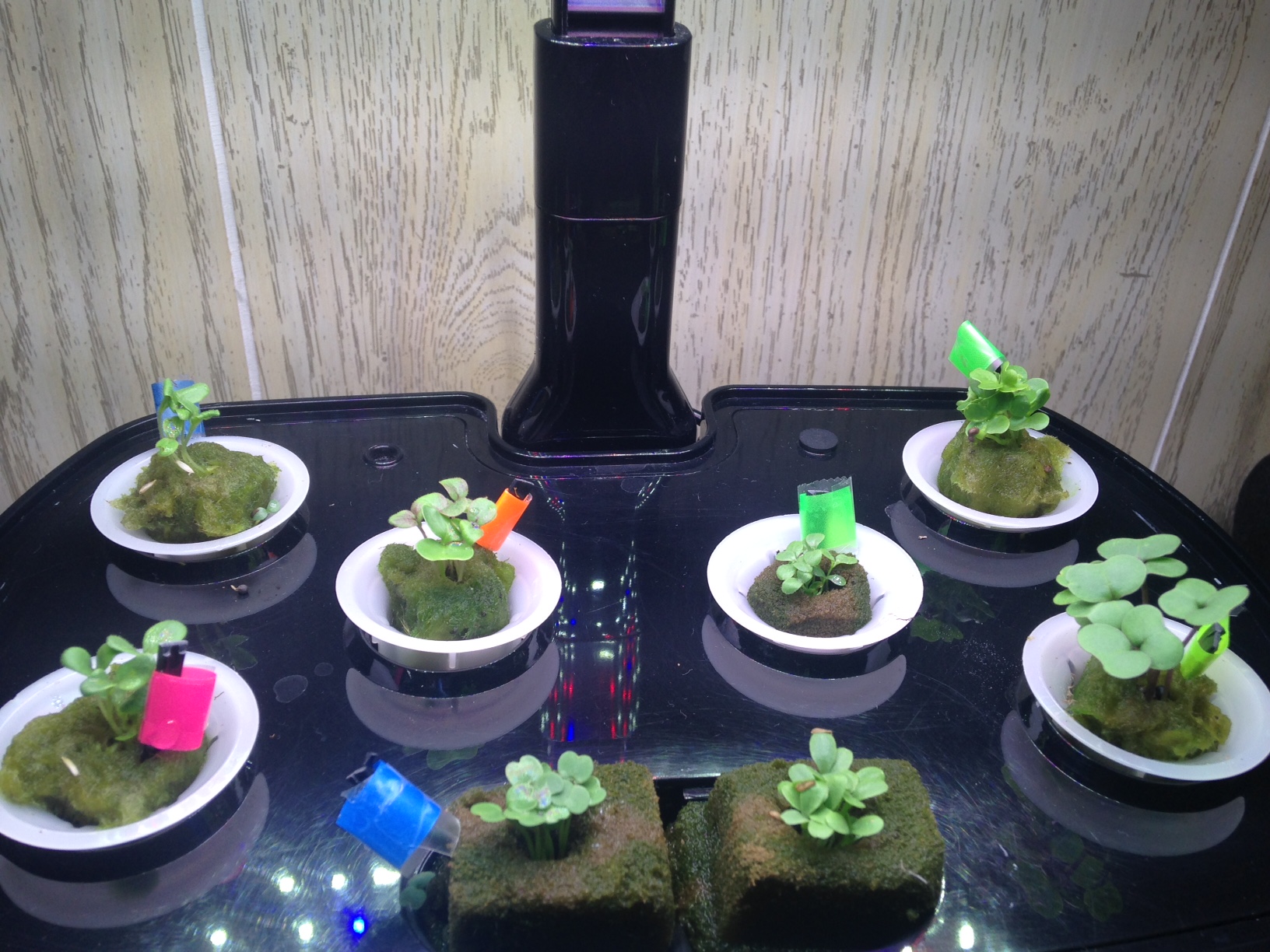 Romaine
Nashes Green OG Kale
Arugula
Outredgeous (red leaf) romaine
Summer Crisp
Bambi
Red Russian OG Kale
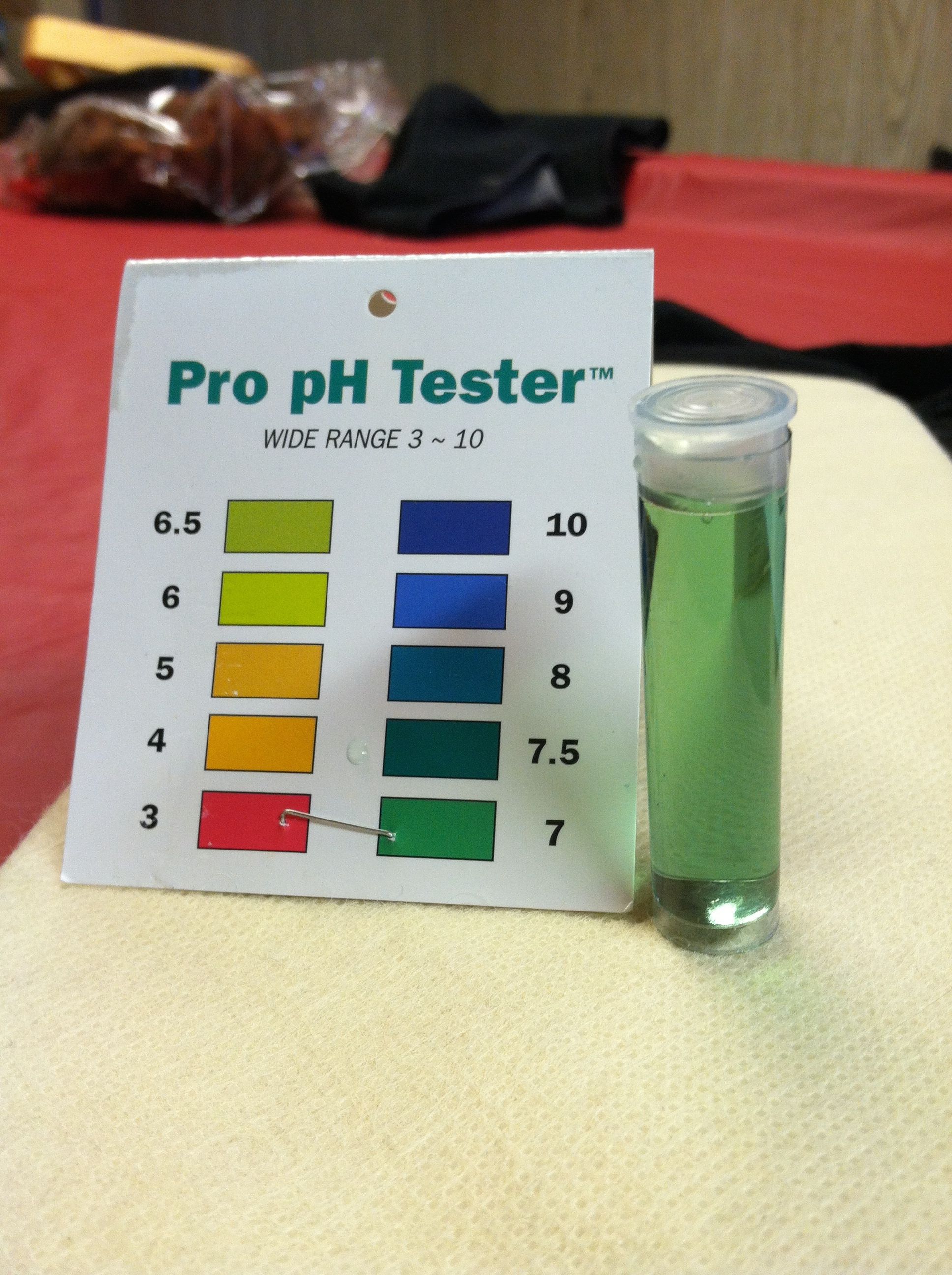 Explore water quality analysis using simple and/or more complex technology tools.
11/8/16
PLANTS, LLC
17
Temperature, EC, pH Meter
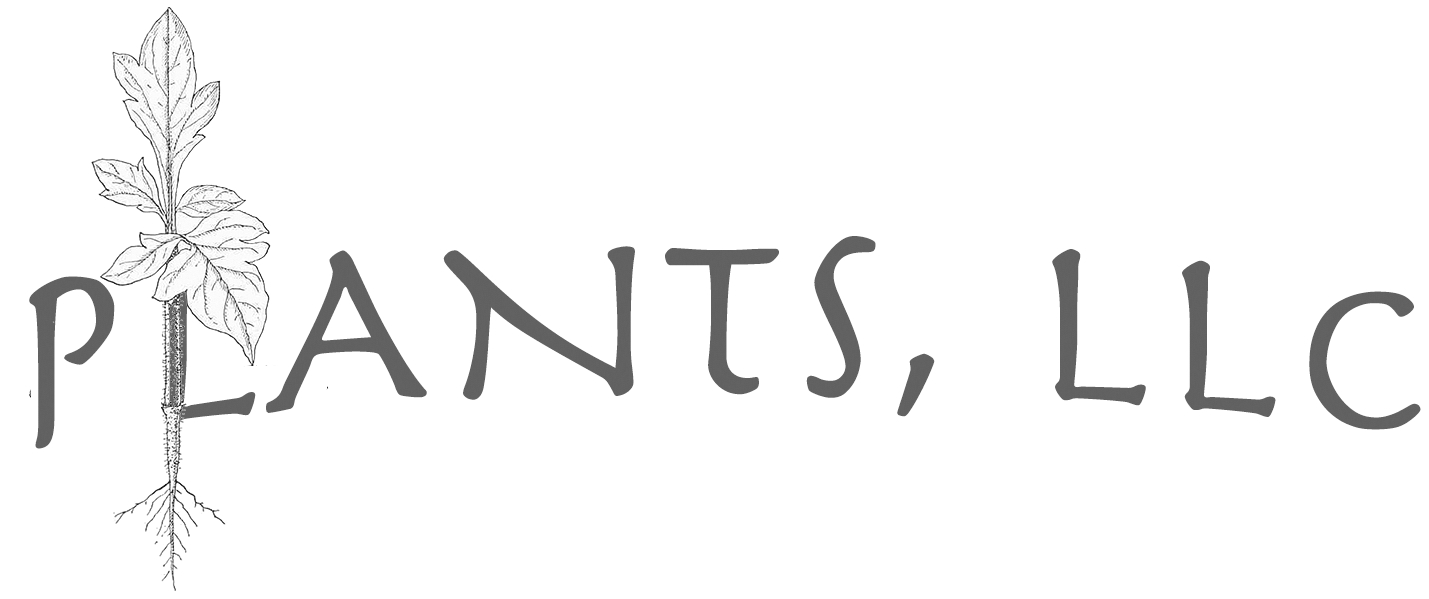 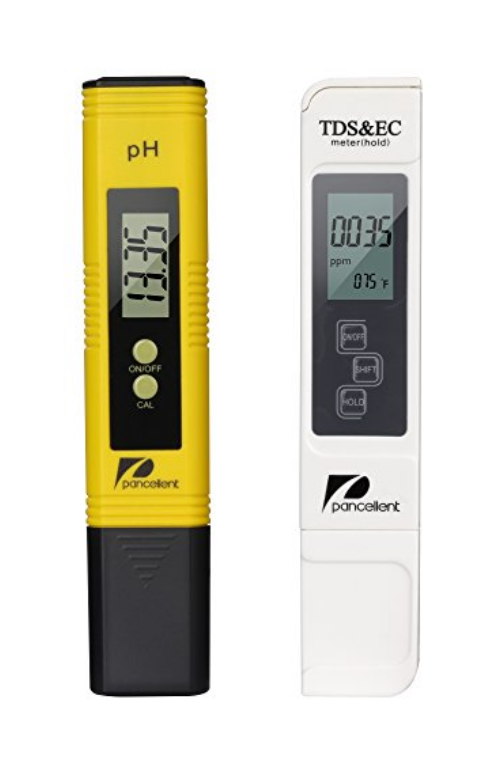 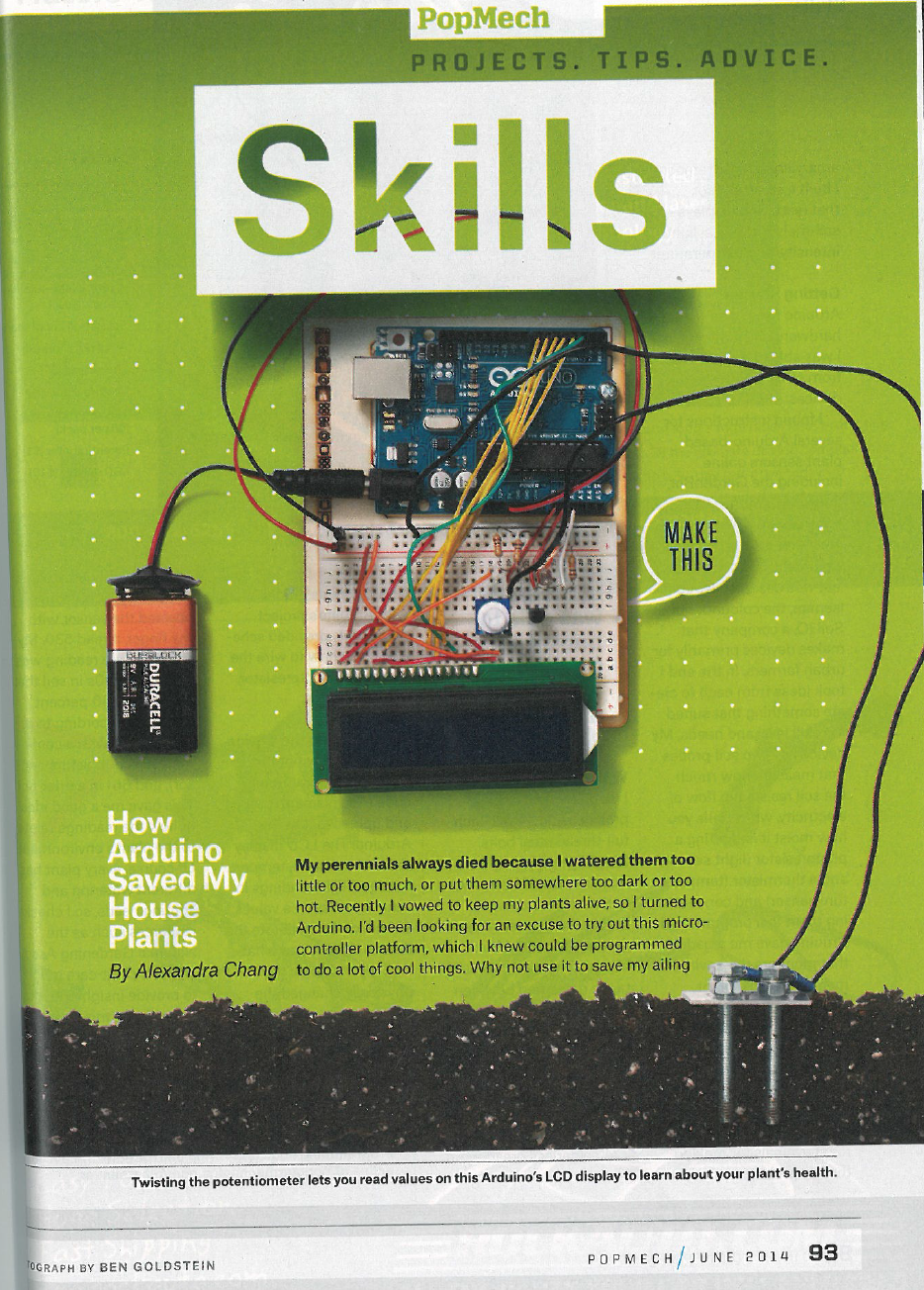 You may want to design your own Arduino controls to monitor hydroponic system functions and processes such as:
pH
Temperature
Electrical conductivity
Water level
Data logging
11/8/16
PLANTS, LLC
19
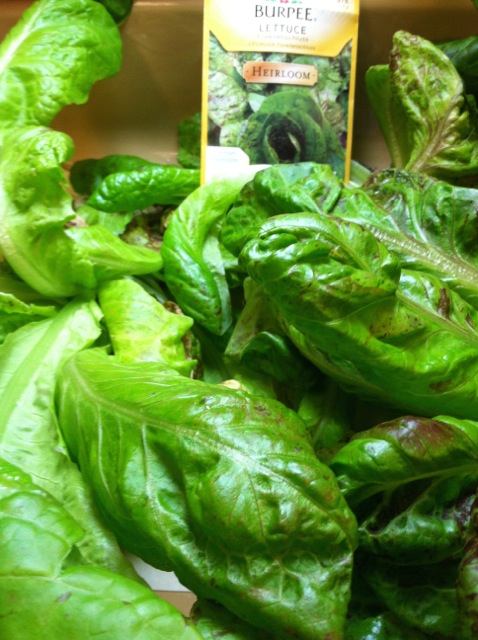 Compare & contrast the characteristics of different plant species and varieties.
11/8/16
PLANTS, LLC
20
OUTREDGEOUS Romaine LettuceLactuca sativa
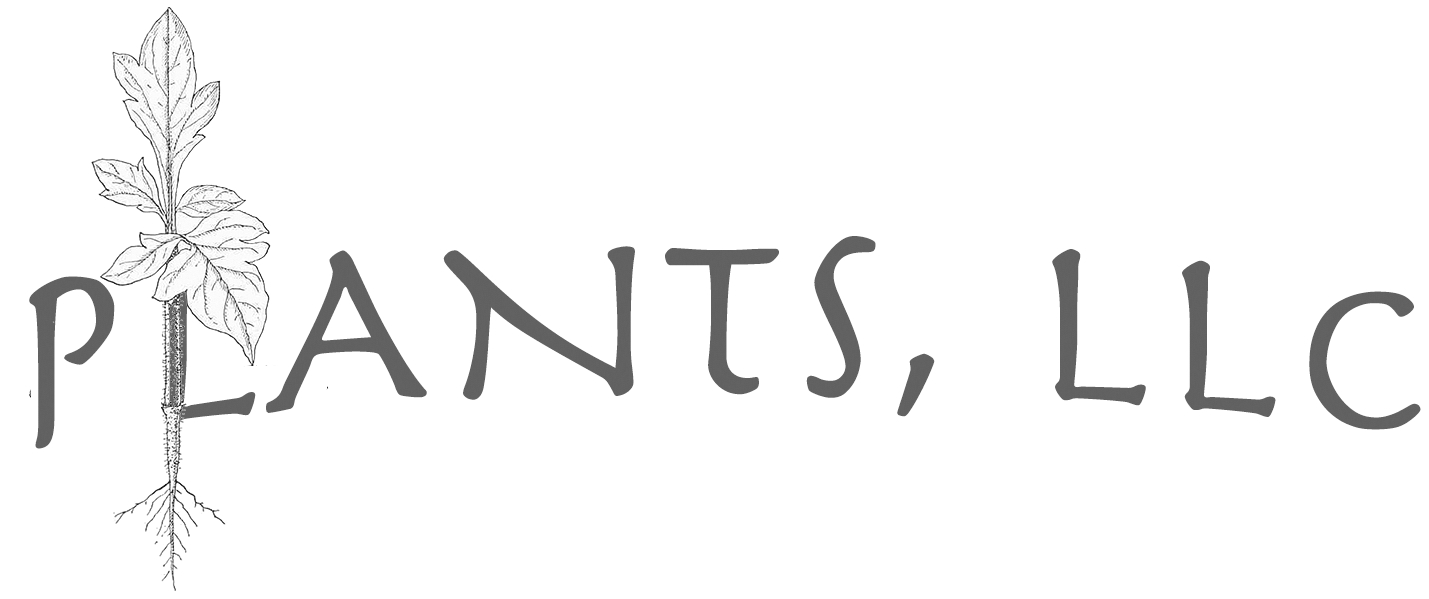 11/8/16
PLANTS, LLC
21
ARUGULA - Arugula Rocket
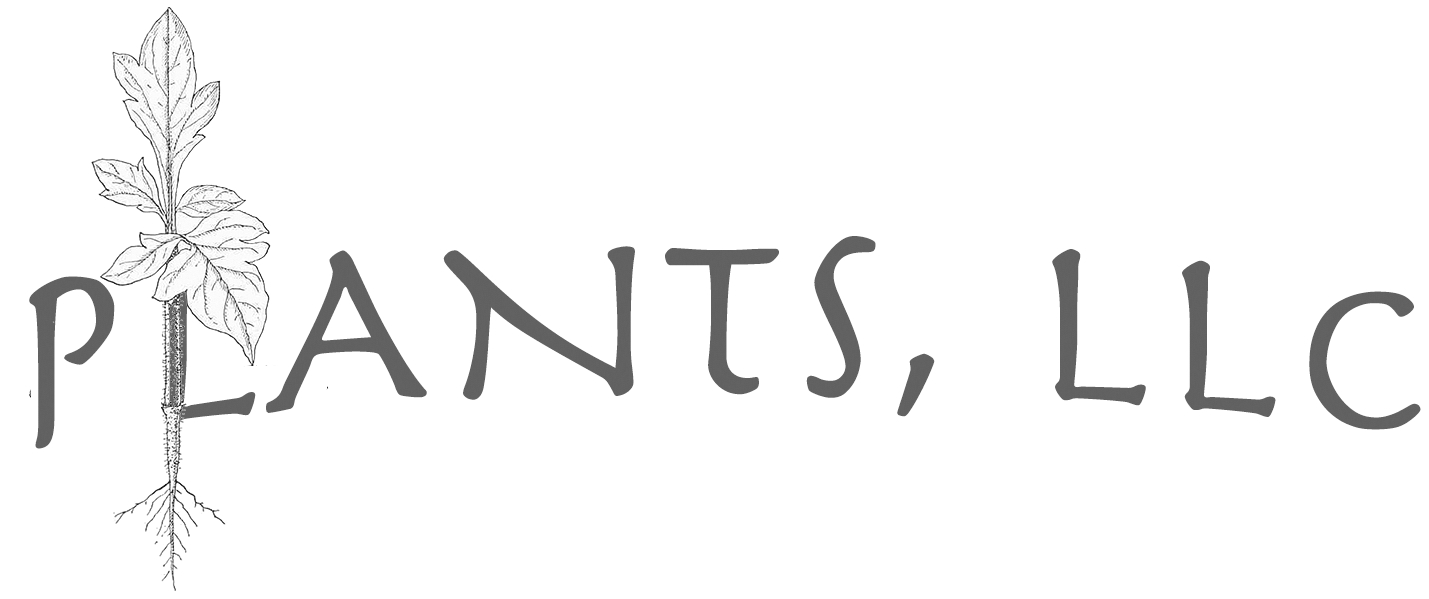 11/8/16
PLANTS, LLC
22
NASA supports humans in space with the Veggie Machine on the ISS
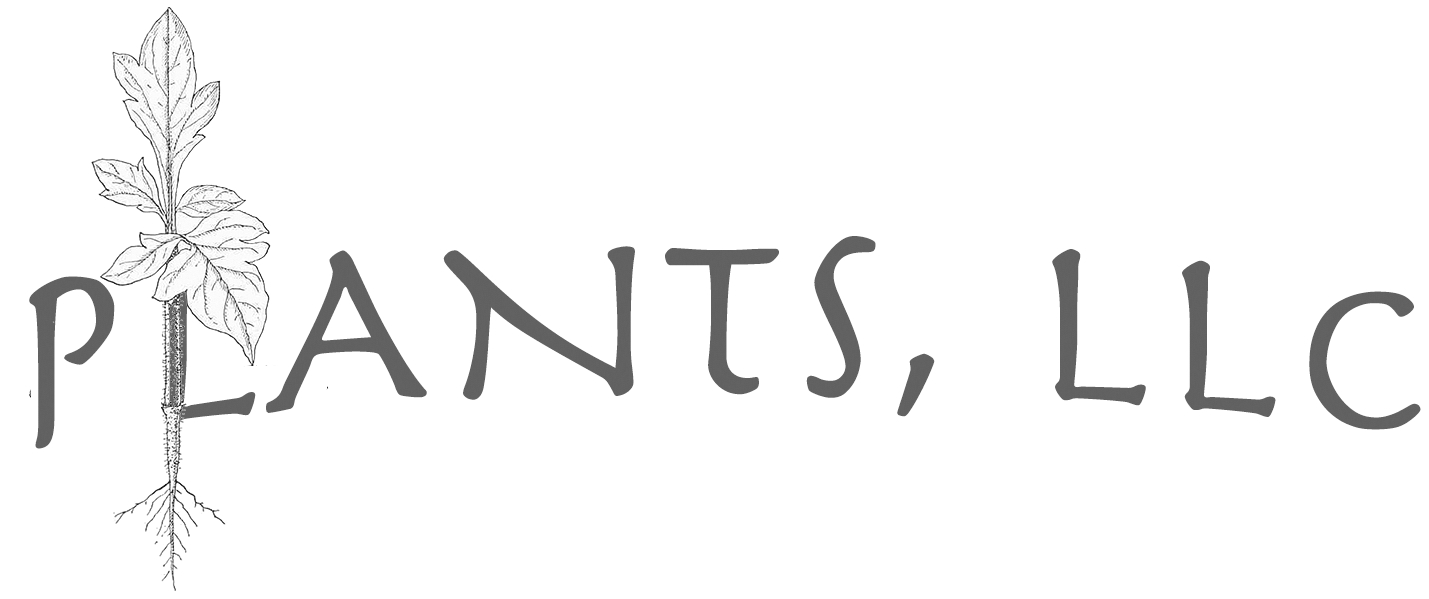 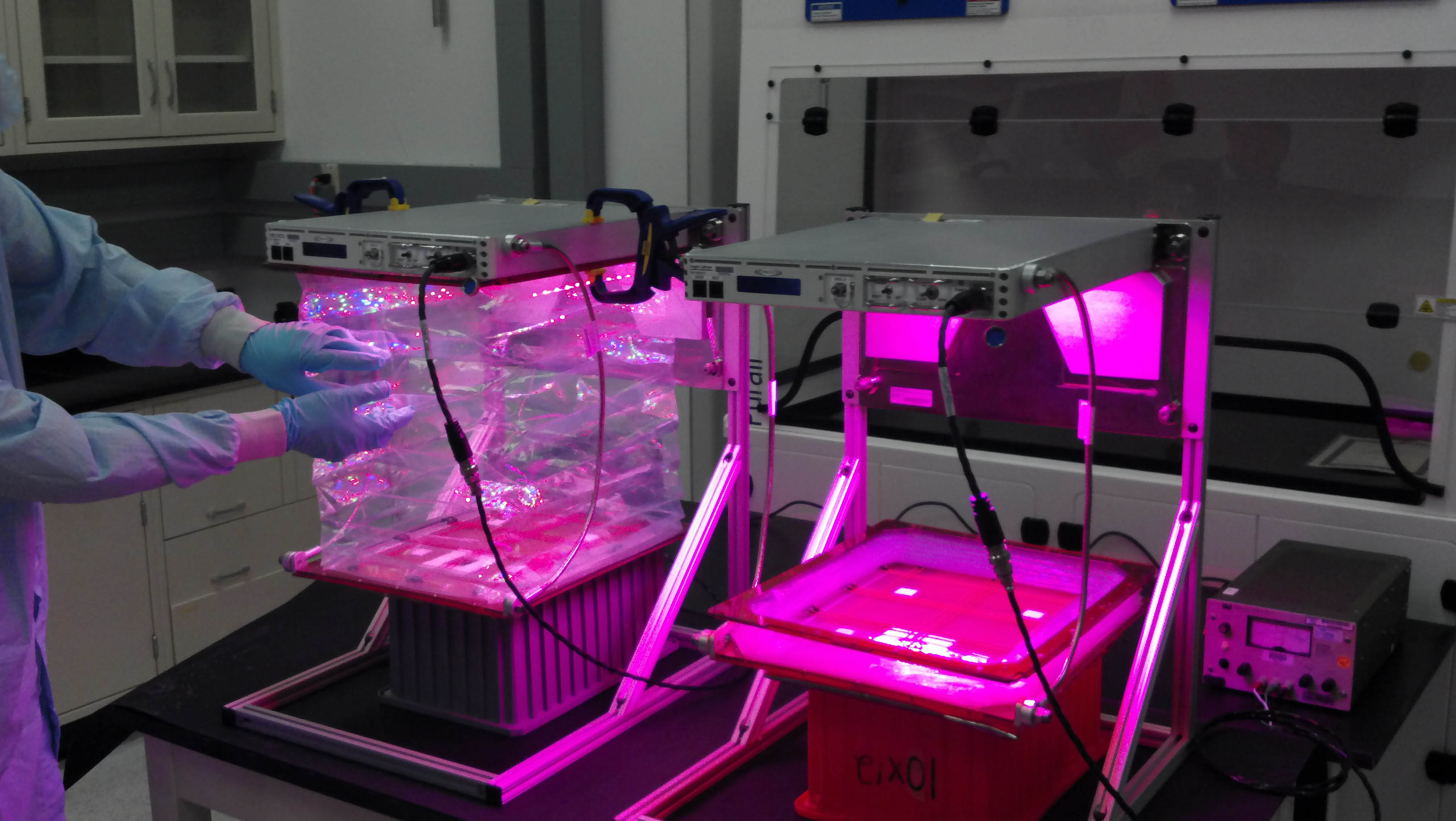 Image credit: NASA Space Station Research
11/8/16
PLANTS, LLC
23
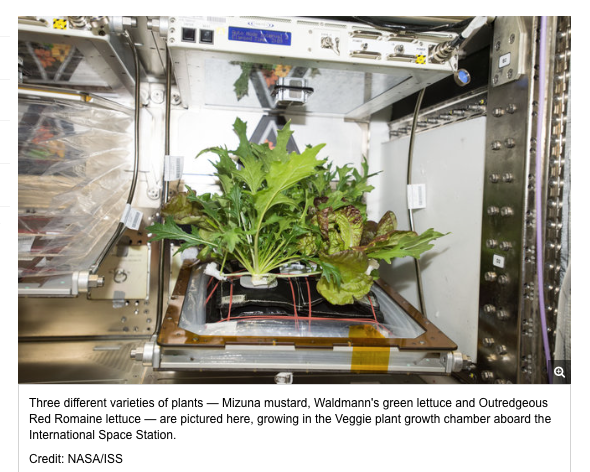 Track Hydroponic Plant GrowthShare data on Hydroponics in the Schools Google Drive:
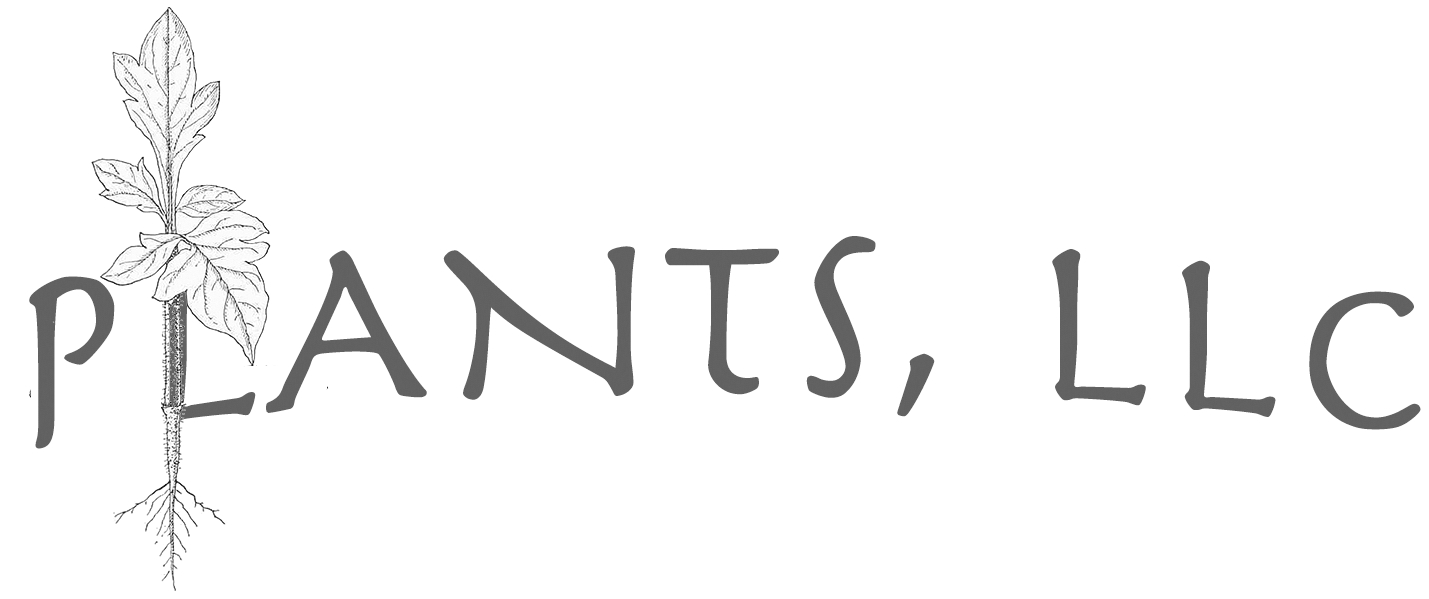 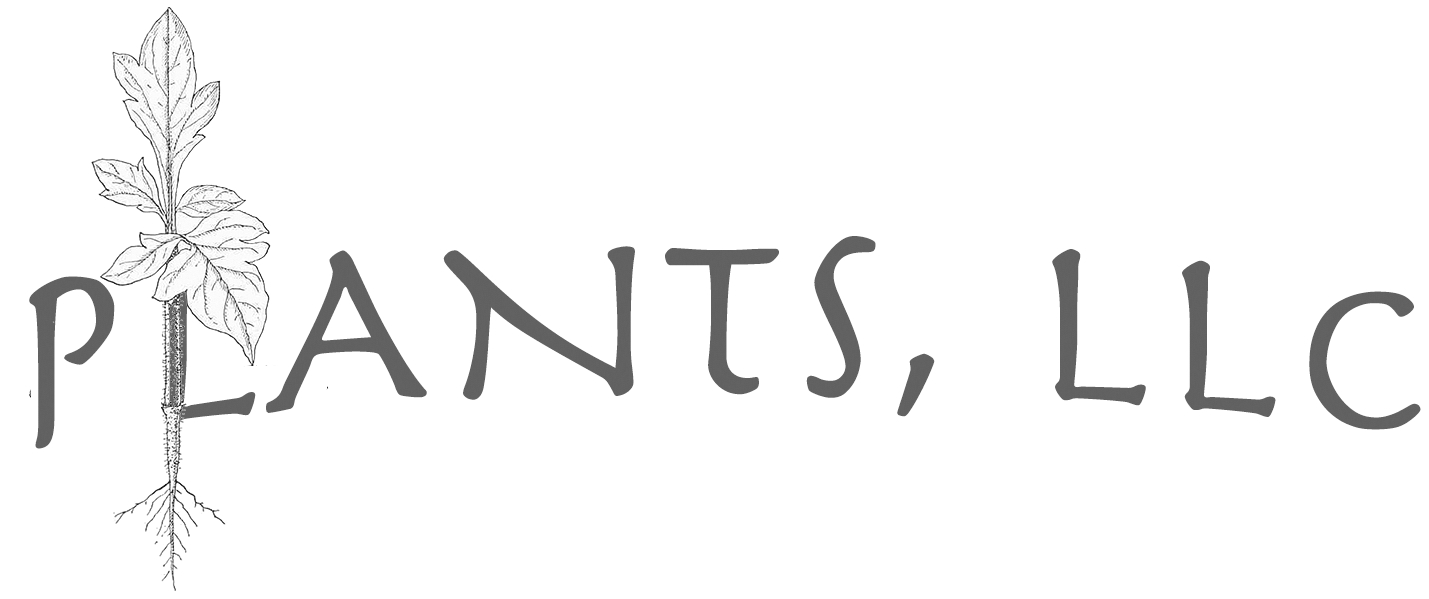 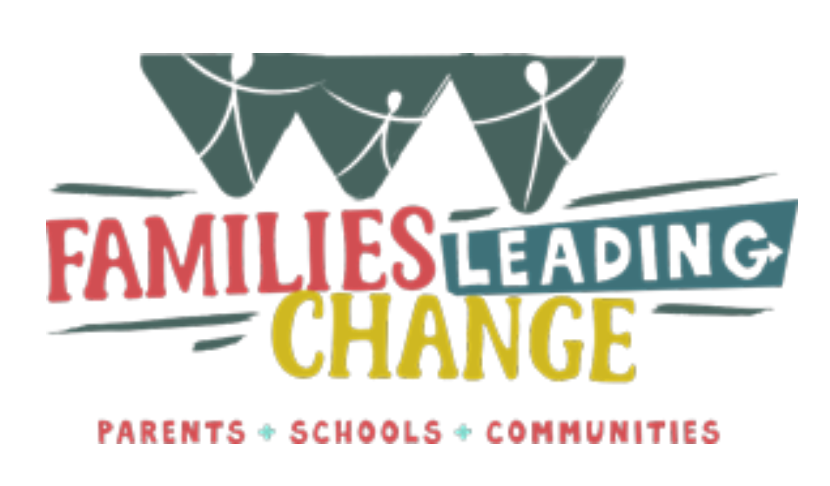 Laurie Ruberg, Outreach Coordinator
AmeriCorps VISTA
Families Leading Change
Web: www.familiesleadingchange.org
Email: laurie@ourfuturewv.org
Tel: 304-639-3894